CUPE Local 2189  YWCA  Toronto
Working Together
What is a Union?
A Union is a group of organized workers who work together to make decisions about conditions affecting their work. Our Union within YWCA Toronto is part of a larger, interconnected organization which is the Canadian Union of Public Employees or CUPE. We ALL work together to secure benefits and rights in the workplace. By definition we are a “Union”.
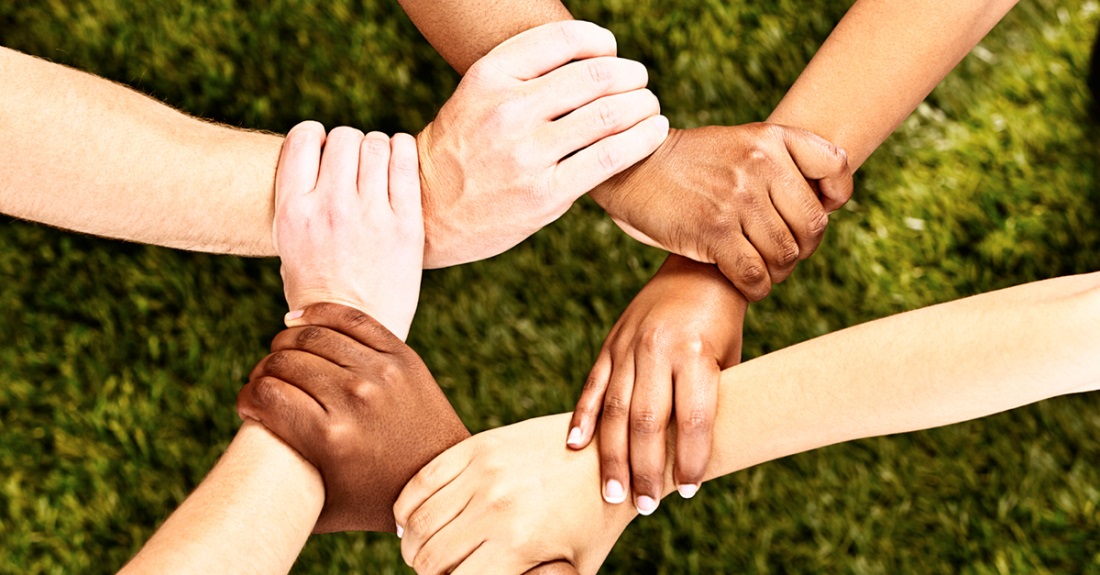 Structure of CUPE National
Information on CUPE
The Canadian Union of Public Employees is Canada’s largest union, with over 639,000 members across the country.  
CUPE represents workers in health care, emergency services, education, early learning and child care, municipalities, social services, libraries, utilities, transportation, airlines and more.  
CUPE is a founding union of the Canadian Labour Congress (CLC), the umbrella organization for the Canadian labour movement. 
More than 60% of our members are women.
More than 70% of CUPE’s 3,946 are with locals of 100 members or less.
CUPE has more than 2,363 locals and chartered organizations across the country, ranging in size from 20 to 20,000 members.
Information on CUPE
CUPE advocates for workers who deliver the public services people depend on. Our members work in hospitals, schools, municipalities, and many other public spaces.
We help our members provide the highest level of service by ensuring they are safe and healthy at work, and that they get fair pay and benefits for the services they provide.
We also advocate for better public services, like improvements to public health care and the to the Canada Pension Plan, that would improve our communities and the lives of all Canadians.
CUPE members are governed by the CUPE Constitution, which was written by and for members;
There is a process for suggesting amendments to the Constitution, and these get voted on at the biennial CUPE Convention.
The National Convention is the supreme authority of CUPE. Every two years, delegates from across the country meet to elect our national officers and executive board, vote on resolutions and policy papers to democratically set the priorities and direction of the union, and guide the work of leaders and staff in the interests of every CUPE member.
Benefits of Unions
Unions allow workers to become united, to mobilize and to come together to negotiate stronger Collective Agreements.
Unions help make a workplace more fair. 
In a unionized workplace you have a voice and an advocate. 
A union is there to be strong and united and to be there for workers in their struggles.
Unions do international solidarity work and stand up against human rights violations.  
Unions are instrumental in fighting for workers’ right to safety in the workplace.
Reasons to be Unionized
Unions are empowered by Labour laws, which are laws that deal with health and safety, human rights, and employment standards that give the union rights in the workplace.
Also, the local’s Collective Agreement gives members additional rights in the workplace around the following;
Job security (job posting protocols, classification and wage rates, seniority/layoffs and recalls) 
Earnings (compensation pay grid, annual economic adjustments, overtime rates)
Pension and benefits (accruement of vacation time/sick time, services and monetary rates for extended health benefits)
Right to be represented and protected by the Union (start a grievance process)
Role of the Union
Unions represent employees whose positions are covered by a Collective Agreement.
The union negotiates a Collective Agreement with the employer and represents employees when the Collective Agreement has been violated.
Collective Agreements govern employees’ wages, benefits and working conditions.
If you work in a unionized environment, you have to pay union dues. These dues go to the union to support its work. Your employer automatically sends your dues to the union.
The role of the Union is:
To ensure that the Collective Agreement is being followed and adhered to by both management (employer) and union members.
To represent members during the discipline/grievance process.
To support members during investigation meetings either requested by the member or management.
To engage members, provide training, and to assist them with understanding their rights under the Collective Agreement.
CUPE Local 2189
Local 2189 is made up of the bargaining unit members of YWCA Toronto.
Our local is led by an executive board/committee, as required for all locals as per the CUPE Constitution. Our local executive consists of the positions below and those members who have been voted in to these roles. It is made up of the following members:
Qaiser Khan – President
Sanna Toelke – Vice President
Amanda Kinna – Secretary Treasurer
Bethany Jolliffe – Recording Secretary
Vacant – Grievance Chair
Structure of Local Union 2189
Membership
The union represents all employees covered by a Collective Agreement. However, you must become a member in good standing to fully participate in union activities.
Members in good standing determine our union’s actions and priorities. 
Although you are a member of the Bargaining Unit (BU), you are not a member of CUPE Local 2189 automatically; you must become a member in good standing by completing the following steps:
Passing the probation period of employment with the YWCA. 
Attending a membership meeting to be initiated.
Paying the $1 membership fee. (Waived during Pandemic).
What are Bylaws
What are Bylaws and why does a union have them?
Bylaws are the governing rules by which the local operates. 
These are required under CUPE Constitution.	 
The Bylaws, like the Constitution, were written by members for members of the local.
Any changes to the Bylaws must be in line with the constitution, must be voted on at a membership meeting, and must be approved by CUPE National.
How to access the Bylaws?
On the Local’s website. 
Executive Members.
Role of the Executive Team and Stewards
The Executive Team is voted in by the membership, and Stewards are appointed by the Executive Team. Together, they:
Provide members support with issues with Management.
Assist Management in abiding by the Collective Agreement.
File grievances on behalf of members.
Facilitate membership meetings where union updates are provided.
Attend to the day-to-day tasks associated with running a union including reconciling the finances.
Abide by the Local’s Bylaws.
Provide members the opportunity to attend CUPE education courses.
What does each member of the Executive Committee do?
The President, Vice President and Grievance Chair address any concerns from the membership and work to find a resolution, whether these are issues between the members themselves or issues with members and management.
The Secretary Treasurer ensures the overall financial health of the Union. Duties include maintaining the bank balance, paying bills, making and monitoring budget lines, preparing the treasurer’s report.
The Recording Secretary takes minutes at our meetings, sends out notices to the membership, helps prepare information for meetings and other secretarial duties. 
The President also holds monthly or bi-weekly labour management meetings to discuss job postings, members on probation, proposed changes to the workplace (such as reorganizations, lay-offs, new positions, etc.); basically any issues that come up that need to be addressed between a union member(s) and management.
Local 2189 Website
Local 2189 has its own website http://2189.cupe.ca/ and the following can be found online:
Current List of Officers including Stewards, Committees and Executive.
Collective Agreement April 1, 2018 – March 31, 2021.
Local 2189 Bylaws.
Links to the CUPE Constitution, CUPE National and CUPE Ontario.
CUPE Loop, the local’s newsletter, which provides relevant membership news and other information.
Reasons to Contact a Steward
The Stewards’ role is to ensure the Employer is following the Collective Agreement as negotiated. Some reasons to contact a Union Steward are:
You are meeting with Management where a Union Representative is required.
You may be in need of an Accommodation.
The Collective Agreement isn’t being followed.
You are being treated unfairly.
Clarification of any other work issues or the Collective.
The Negotiating team
Prior to the end of a Collective Agreement a new Negotiating team is voted in at a Membership Meeting.
The President is automatically a member of the team.
The membership nominates and elects an additional two members and an alternate.
This team is the official Negotiating team for Local 2189. CUPE National, through our National Representative, and the Management of YWCA Toronto are informed.
The CUPE National Rep along with the Negotiating team and the Negotiating team of the YWCA will set dates to begin the negotiating. Ideally this should begin before the end of the current contract, but often does not. In that case, the contract remains in force until a new one is negotiated and ratified by the membership. 
For more information refer to the PowerPoint titled “The Bargaining Process”.
The Grievance Process
When a member is disciplined, or if their rights as identified in a Collective Agreement are violated, the Union proceeds with the grievance process (on behalf of its members).
A local executive and/or steward as per member’s request will initiate the grievance process and support the member through all its steps (as identified in the Collective Agreement).
If a resolution is not found during this process then the Union has the right to seek resolution either through a mediation or arbitration process.
The mediation process involves a mediator who listens to both sides of the argument and tries to find a resolution that is amenable to both parties.
The Arbitration process relies on an arbiter to make a ruling which may or may not be amenable to both parties.
Getting Involved
Attend membership meetings! 
Be social, get to know other members other than your immediate co-workers, what jobs do they do? 
Ask good quality questions.
Attend workshops offered through CUPE. The Union Executive strongly encourages any member to attend the Introduction to Shop Stewarding. This workshop gives you an overview of what the union is all about. 
Put your name forward to sit on Committees.
Help keep your co-workers informed. Read and get to know your Collective Agreement. 
How you get involved is entirely up to you. What are you passionate about? What is your comfort level? There are many things you can do!